Nursery/Landscape Plant Id tipssorted By Category
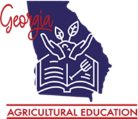 This is a free resource provided by Georgia Agricultural Education 
Original creator: Melissa Riley, Central Region Horticulture Teacher
Ornamental grasses
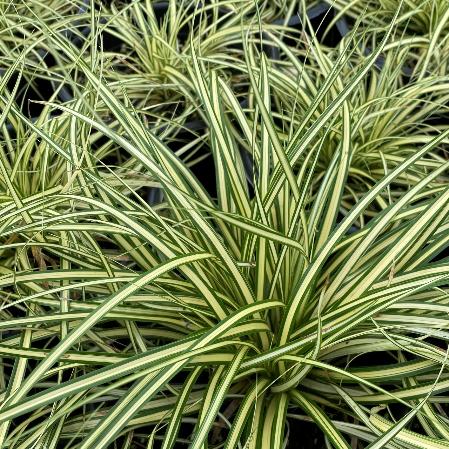 carex
Grass-like with narrow leaves, often forming clumps or tufts
In the sedge family so has a sharp triangular shaped stem edges 
Often weeping leaves
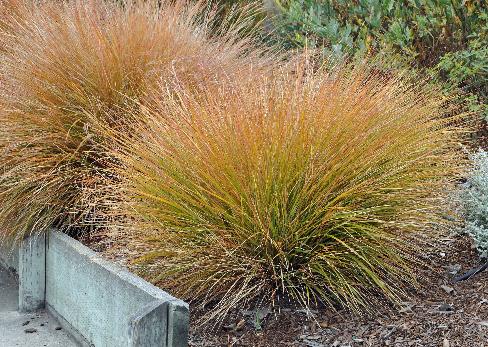 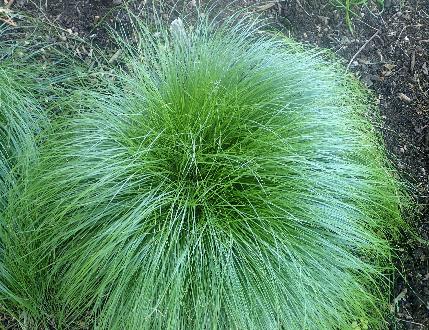 Fountain grass
Tender perennial 
ornamental grass 
Leaves have a purple tint 
Long linear leaves
Clumps with plume flowers
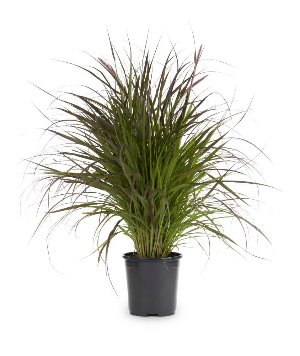 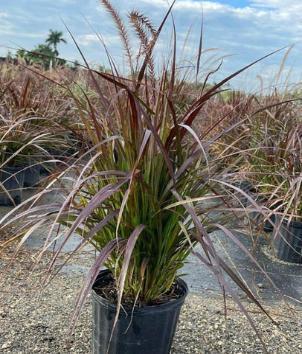 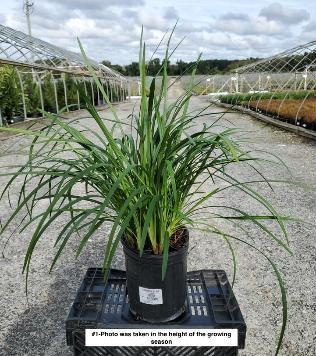 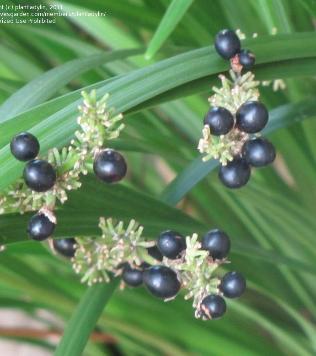 liriope
Herbaceous 
Clump/grass-like – can be dark green or variegated 
Flat leaf, does not cup like daylily 
Upright flower spikes that can be purple, lavender, pink, or white depending on the variety
Forms berries that can leave a spike
Leaf has parallel veins 
grows 12-18" tall
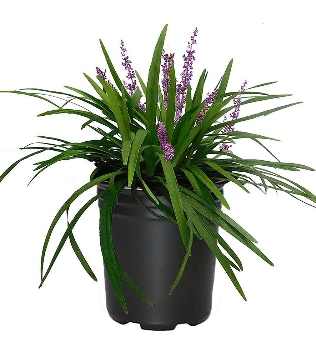 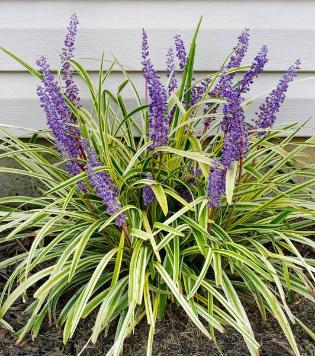 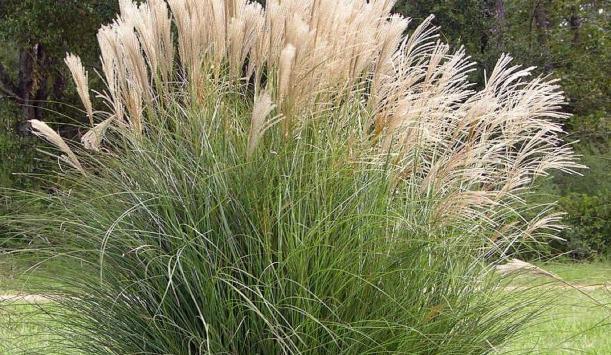 miscanthus
Tall, clump-forming ornamental grass
Typically grows to 3-7' tall
Long, slender, arching leaves featuring a silvery midrib
Feathery, plume-like flower panicles that can be pink to red in color
Also known as maiden grass or Chinese silver grass
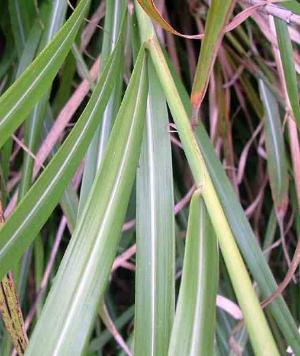 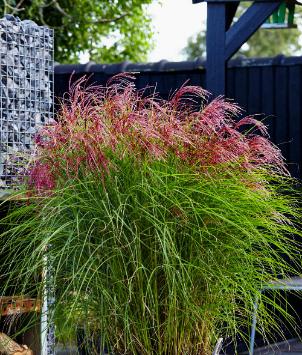 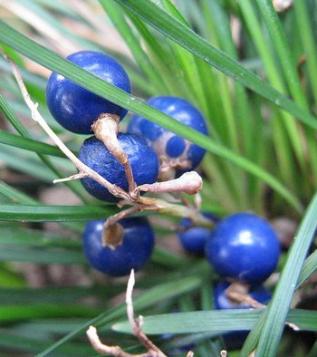 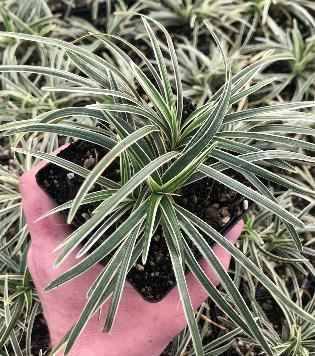 Mondo grass
Grass-like, narrow, dark green leaves that form arching clumps
Shorter stems that liriope
Parallel veins
Blue berries/fruit 
Small, bell-shaped, pale lilac to white flowers
8-12” tall
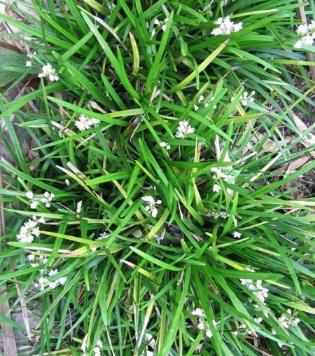 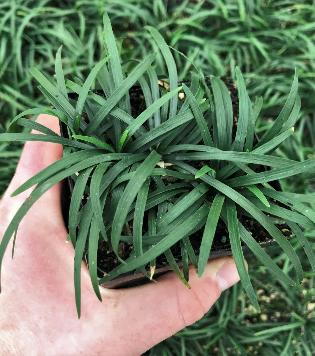 Now let’s compare
Miscanthus
Fountain grass
carex
Leaves are green with purple tint 
3-4 feet tall
sharp triangular stem edges
Different colors 
Range from 10 inches – 2-3 feet tall
Long, slender, arching leaves featuring a silvery midrib
3-7’ feet tall
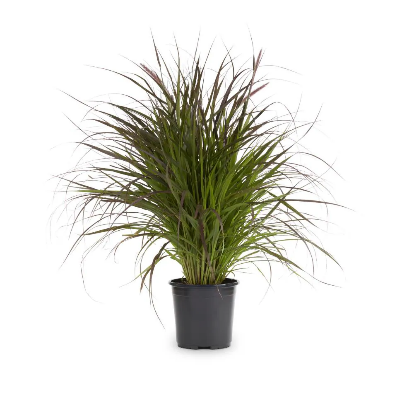 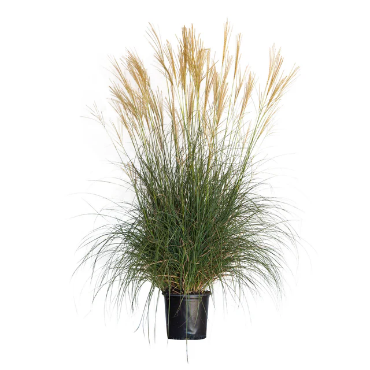 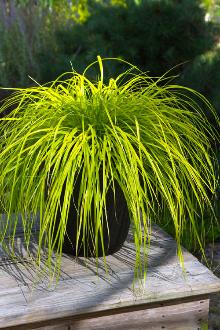 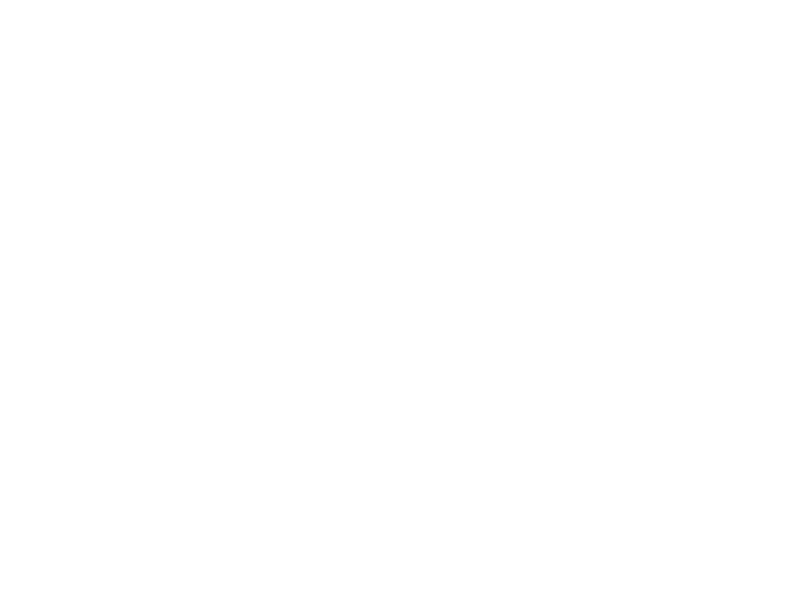 Now let’s compare
Daylily
Mondo Grass
Liriope
Flat leaf – no center vein 
Thinner than Liriope
8-12 inches tall
Flat leaf – no center vein 
Wider than Mondo
12-18 inches tall
Leaves are cupped with a center vein
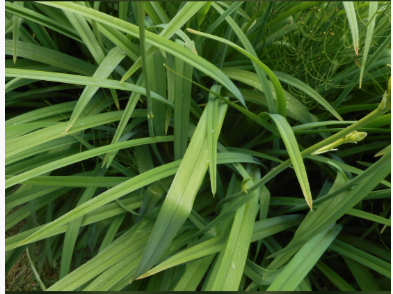 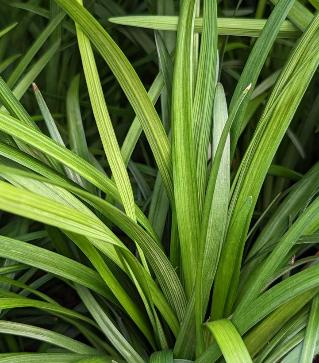 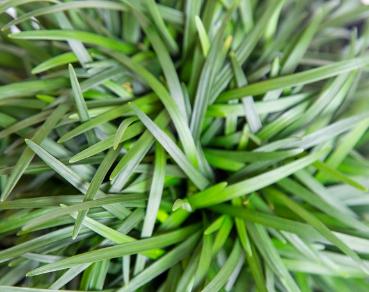 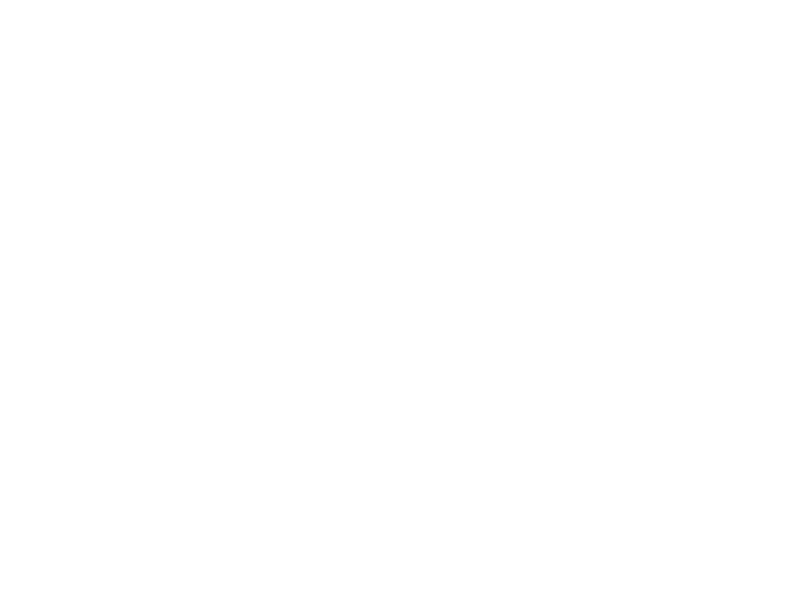 Lawn Grasses
Bermudagrass hybrid
Warm season grass with runners
45 degree angle
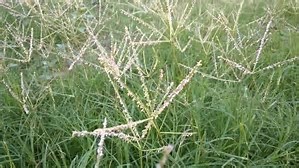 centipedegrass
Warm season grass
Wide flat blades 
Alternate arrangement 
white midrib/runners
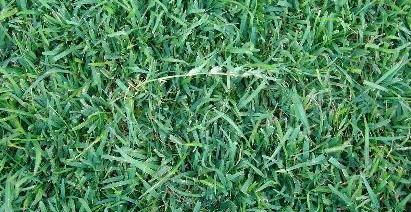 fescue
Cool season grass
Clumps no runners
Serrated backward
Collars around stem
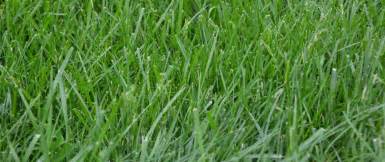 Emerald zoysia
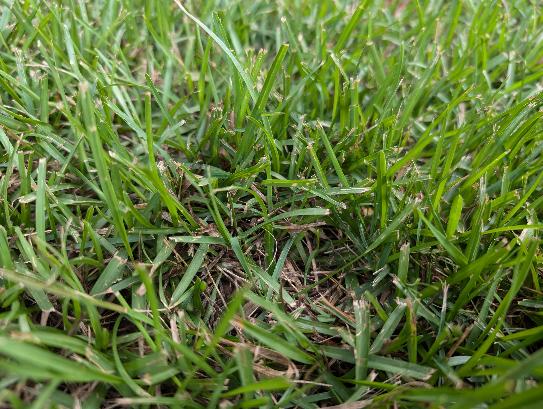 Leaves typically 
80-90 degree angle
Smaller than centipede 
Usually smooth to touch
Now let’s compare
Bermuda Grass 
Slightly pointed tips and short leaves, typically less than 4 mm wide.
Bright green to dark green.
The leaf blades grow flat and spread laterally.
A visible, rough midrib on the underside of the leaf.
Centipede Grass 
Medium-coarse texture, broader than Bermuda grass.
Rounded tips with a smooth surface.
Light green, with a slightly yellowish hue.
Creeping growth 
Leaf blades have a distinct notch at the tip
Emerald Zoysia Grass 
Fine to medium texture, slightly softer than Centipede grass.
Narrow leaves with slightly pointed tips, similar to Bermuda grass but stiffer.
Forms a thick, carpet-like turf 
Leaves are more upright compared to Bermuda and tend to curl slightly at the edges when mature.
Fescue Grass 
Coarse, broader blades compared to Bermuda and Centipede grass.
Long, upright, and tapering to a pointed tip.
Deep green with a slightly glossy or shiny appearance.
Grows in clumps (bunch-type growth)
The edges of the leaves can feel slightly rough due to small serrations